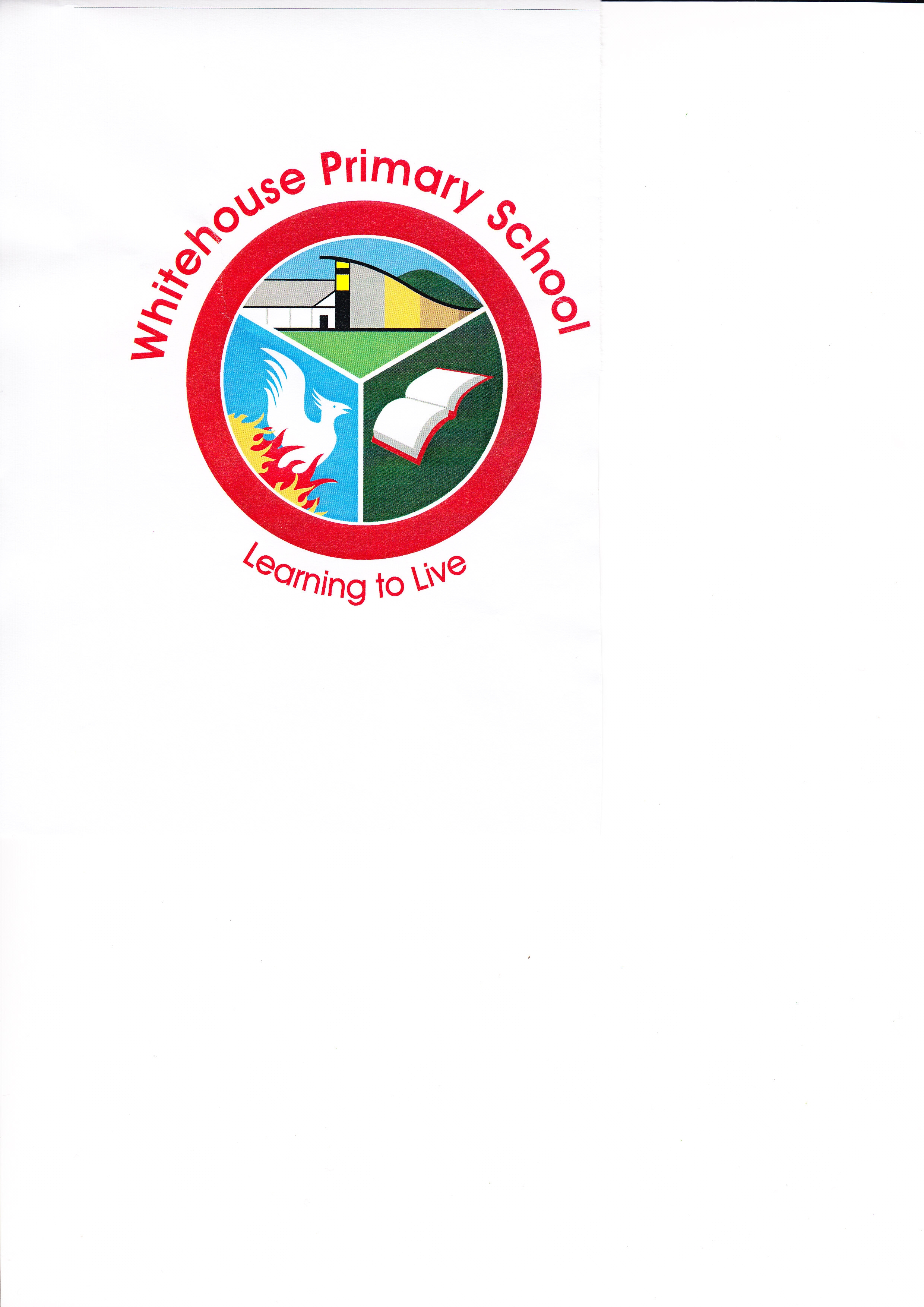 Blueprint 2020:‘Finishing Touches’ Parents’ NightPlanning for 2016/17 to 2018/19
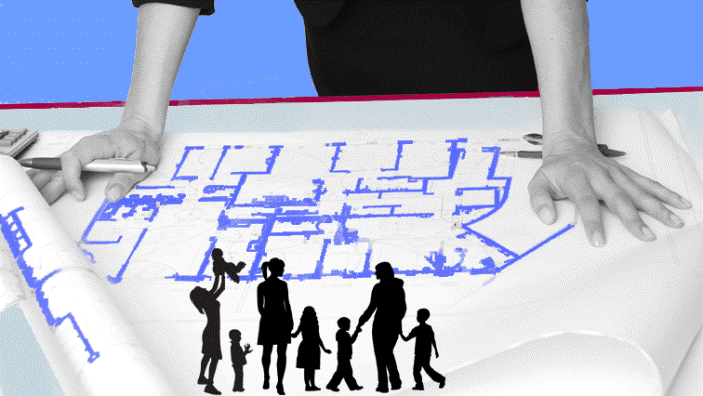 Governor & Parent Workshop
19th September 2016
Blueprint 2020:‘Innovating & Building Together’
Tonight’s Goals -

Celebrate the success of our last S.D.P. cycle;

Share the consultation process to date;

Explain our goals for the next three years;

Gather parental feedback.
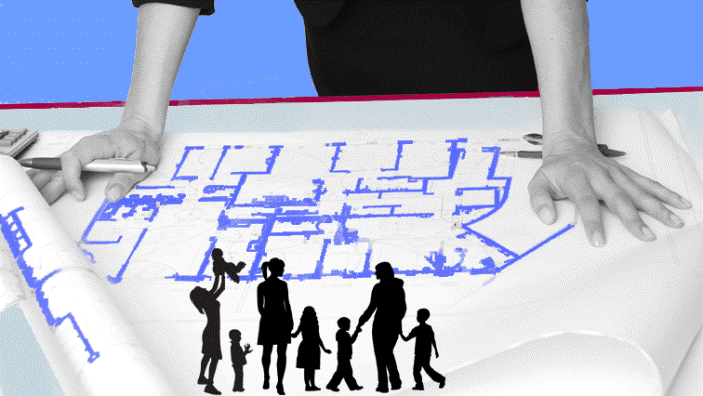 ‘Strategic planning is worthless – 
unless there is first a 
strategic vision.’
Whitehouse P.S. - ‘Learning to Live’
Four Key Values - 

1. To be a Happy & Healthy Environment 

2. To develop Skilled Learners & Flexible Thinkers

3.  To value Partnerships both Locally & Globally

4.  To inspire High Aspirations and Achievements
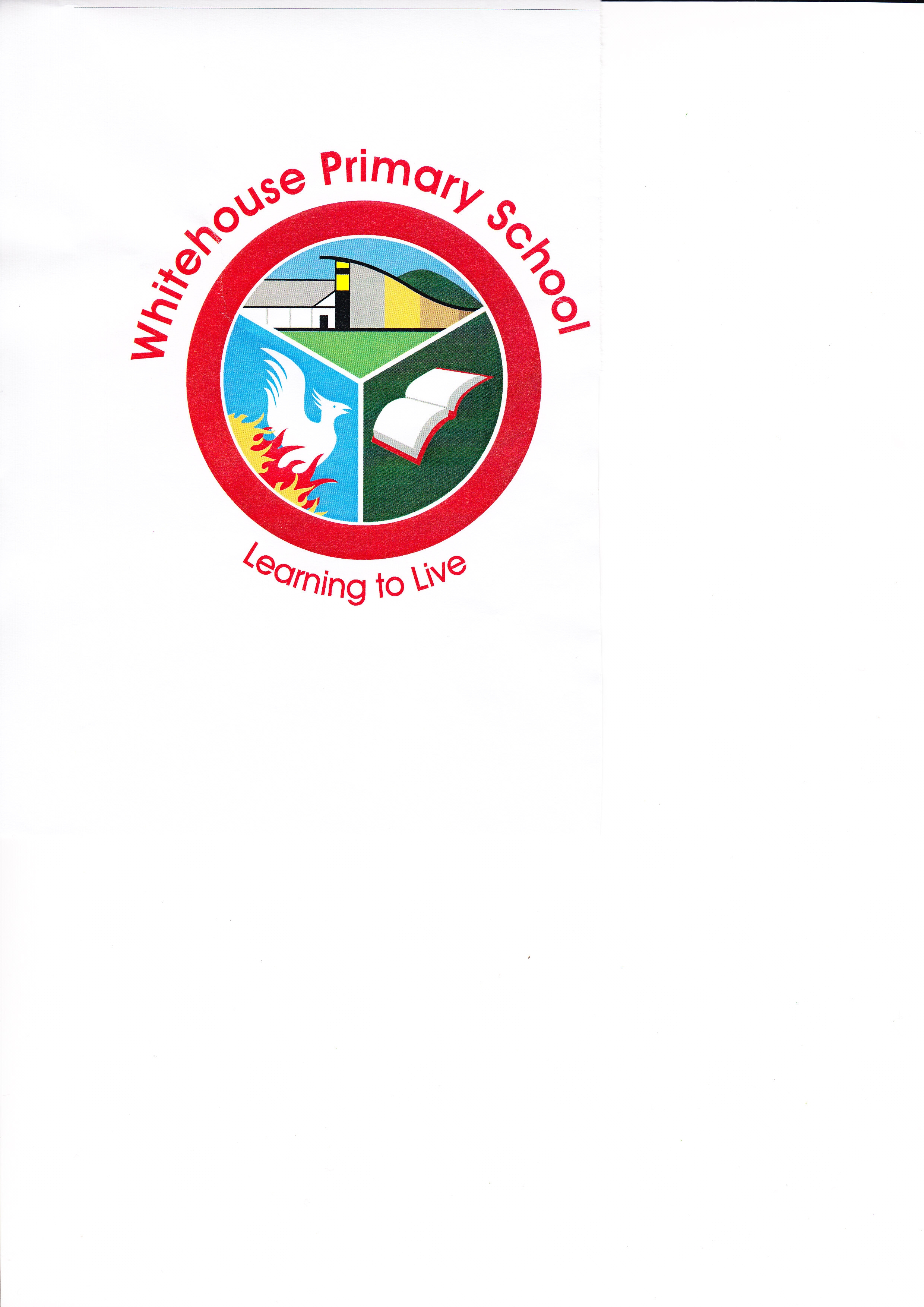 Our Mission Statement - Children
Care & Wellbeing Central 
Health & Sport Promoted
Involving Parents & Community
Learning & Teaching Focused
Developing Technology & Creativity
Raising Expectations & Standards
Excellence & Innovation Pursued
Networking Locally & Globally
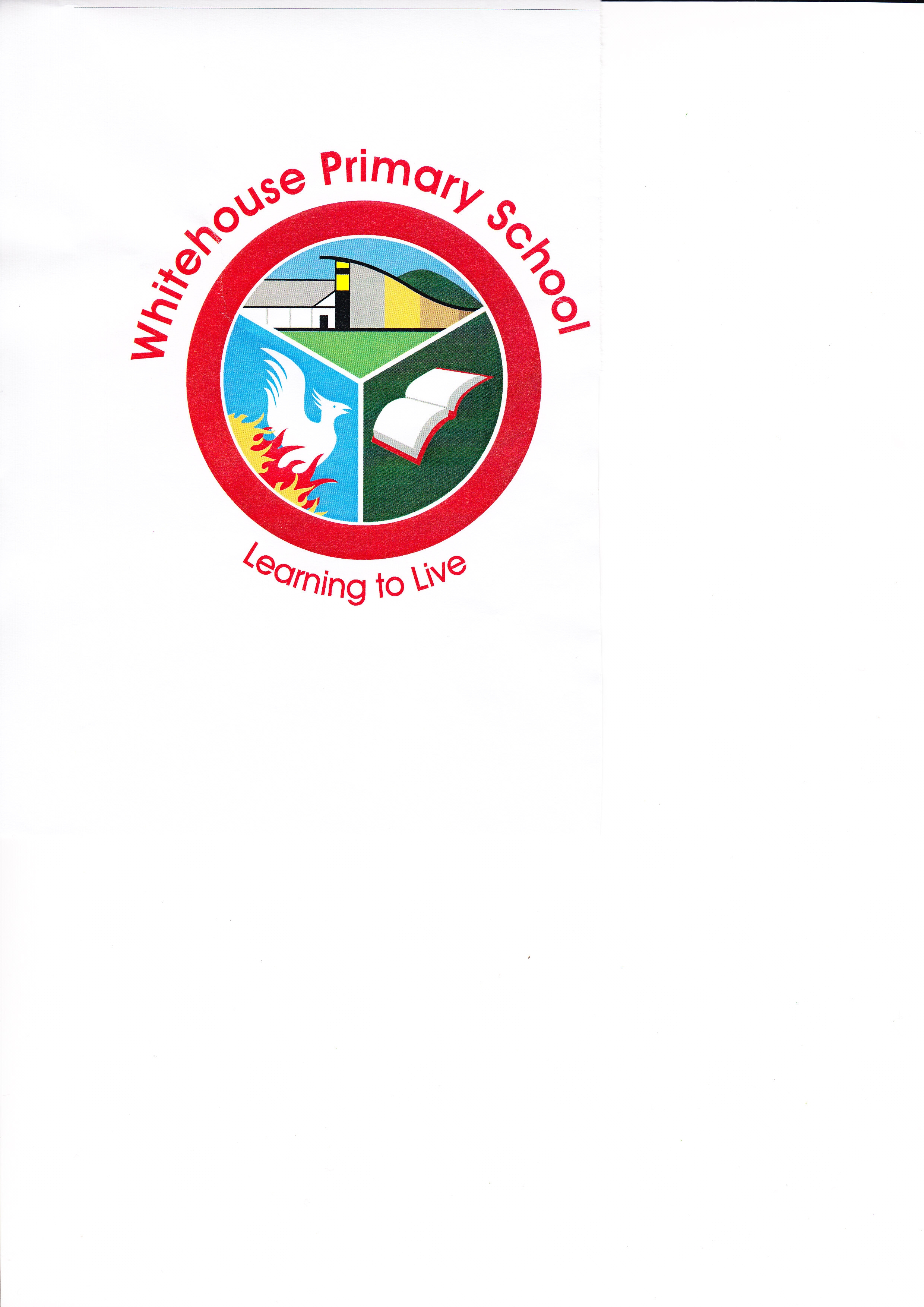 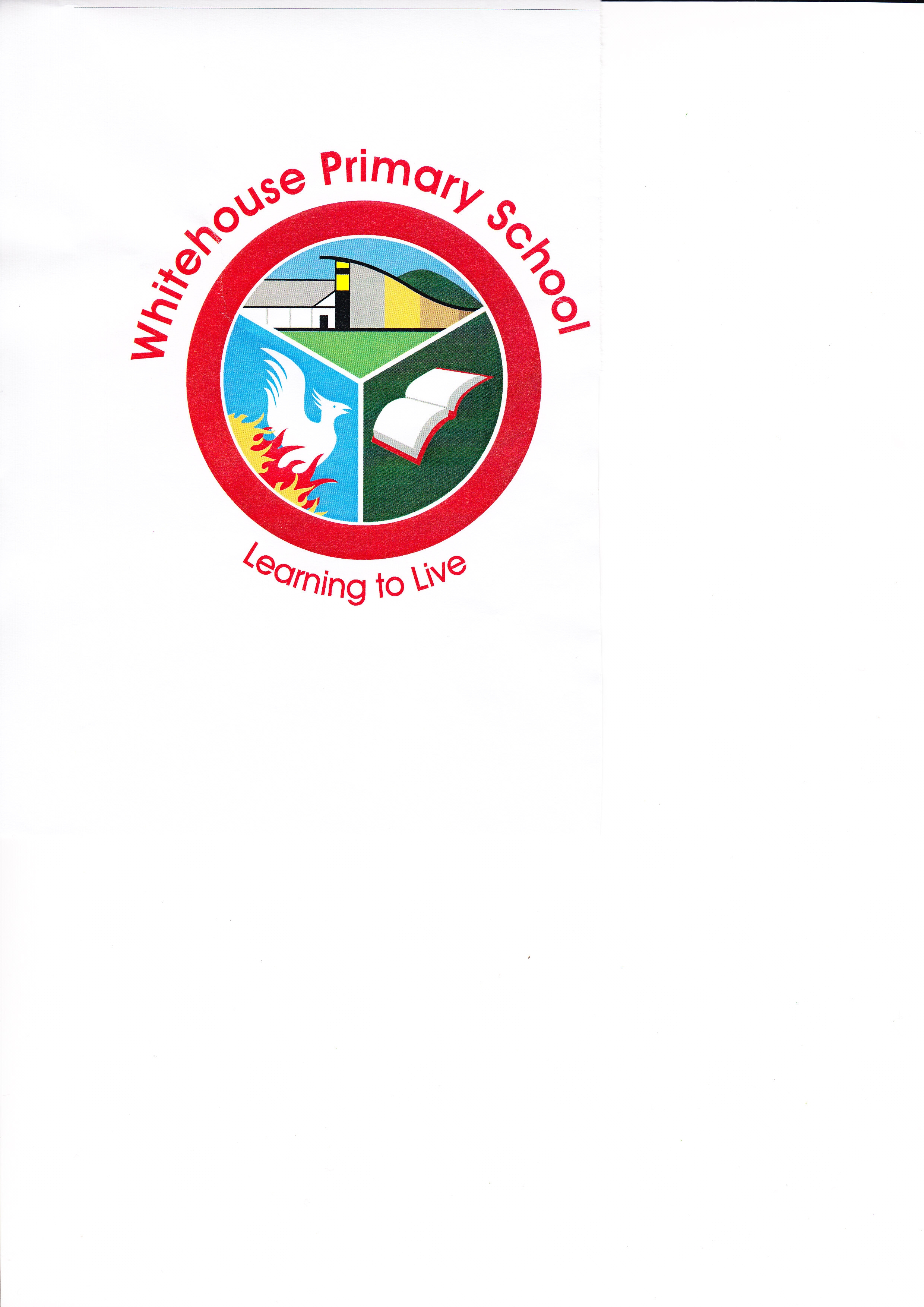 Celebrate the success of our last S.D.P.
Strategic Leadership Successes (Highlights)

Development of a new leadership structure;

SMILE Nights and consultation culture enhanced;

Enhanced staff self-evaluation;

Development of new website;

Successful development of Shared Education.
Ethos (Highlights)

New Wellbeing Strategy developed;
 
New playground resources and routines;
 
Re-launch and extension of after school clubs;
 
Two successful Erasmus+ Projects completed;
 
Enhanced school council developed.
Learning and Teaching (Highlights)
 
Our English and maths results have increased significantly over three years;

Increased ICT resources and training;

The launch of new S.T.E.M. workshops as part of our Shared Education work;
 
Review and updating of our SEN provision has seen significant results in attainment; 
 
Enhanced use of pupils’ data and improved reporting/interviews for parents.
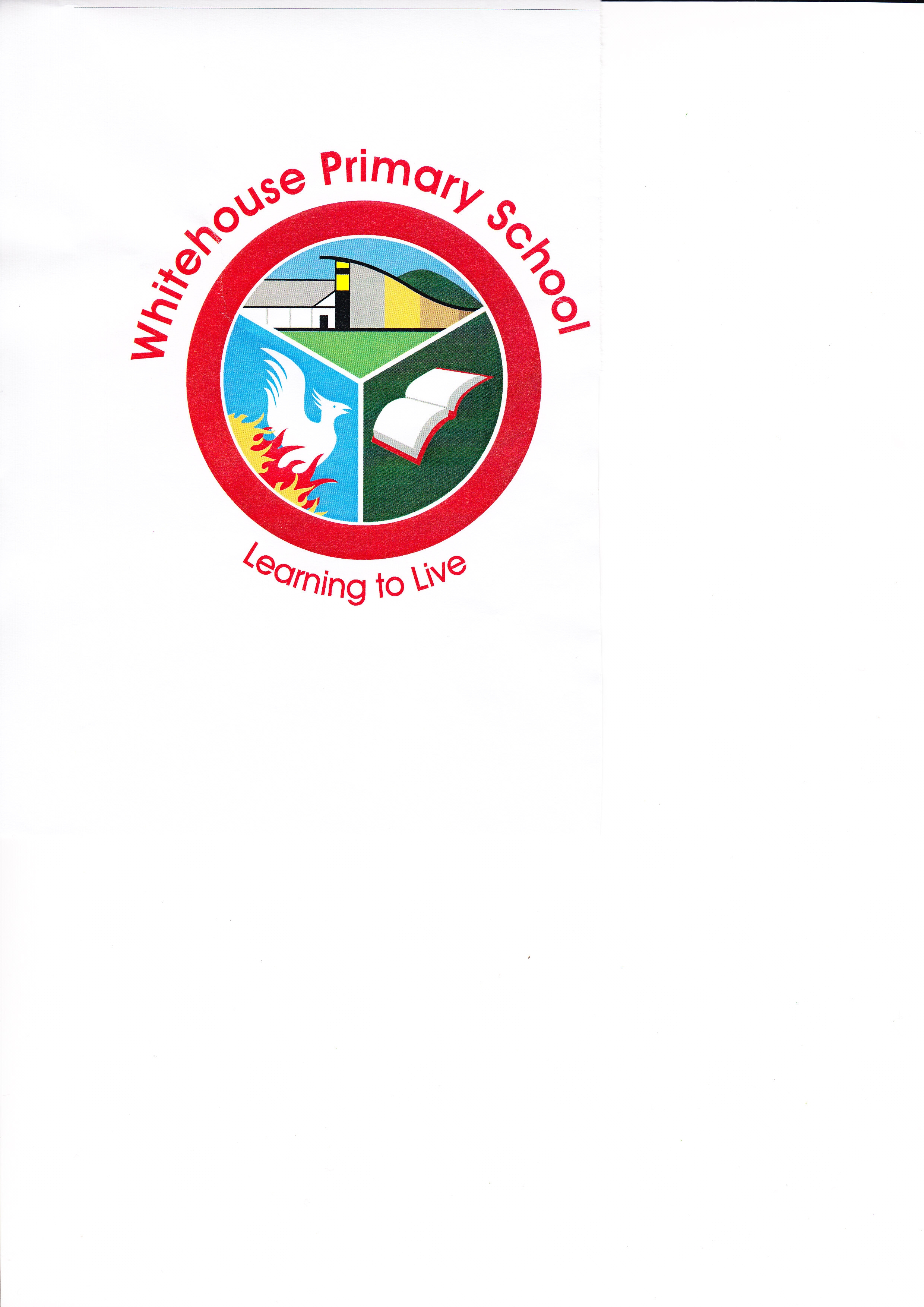 S.D.P. Process Timeline
Review & Visioning Staff Conference Feb. 2016
Curriculum Teams to meet to audit and vision for the 
new S.D.P. cycle. Feb. to June 2016
Teacher T.T.I. Survey & Feedback Feb. 2016
S.D.P. 
Timeline
Pupil & Student Council Feedback 
March - May 2016
Parent Questionnaire & Focus Groups
March - May 2016
Governor Workshop & Meetings
March - May 2016
Values articulated & Mission Statement Revisited
May - August 2016
New 3 Year Plan Drafted
May - August 2016
School Development document drafted
Feb. to September 2016
Agreed by Governors Sept. 2016
Shared with stakeholder Oct. 2016
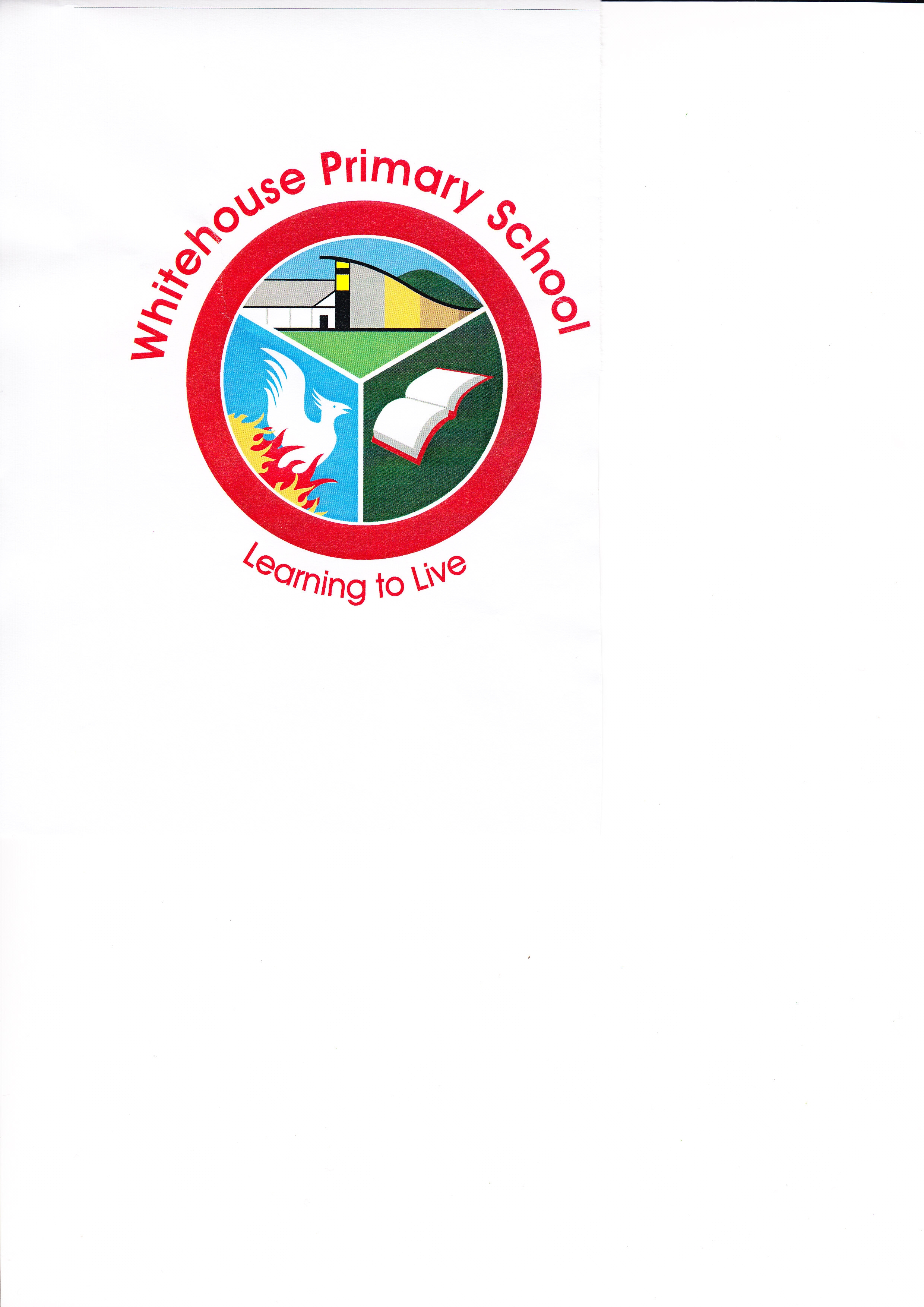 ‘Our goals for the next three years’
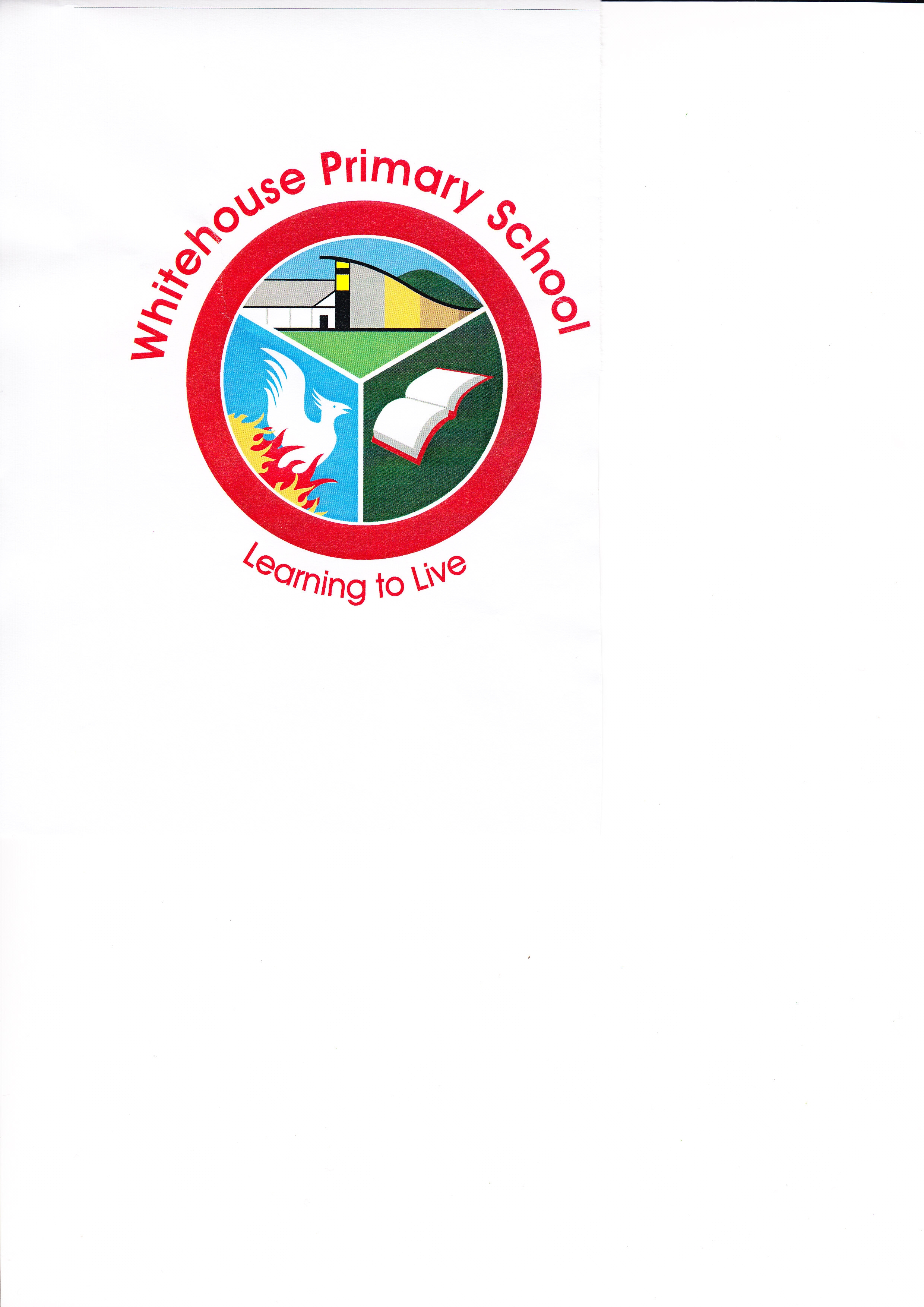 Primary Department: Strategic Goals for 2016/17 to 2018/19

Strategic Leadership
To share good practice across the school and beyond to enhance staff development and pupils’ attainment.  This will include the development and coaching of curriculum leaders. 
 
The continued development of Shared Education with St. James’s Primary School.  In particular, this will allow the schools to promote S.T.E.M. and Forest School learning as well as achieving ‘Rights Respecting Schools’ status.

To engage with community stakeholders to increase aspirations, attainment, early intervention and collaboration. This will include focused family learning support interventions.
Ethos
Implement and review a whole school wellbeing strategy. 
 
Achieve the British Council’s International School Award by June 2018.
 
Use the pursuit of the Eco Green Flag, by June 2019, as a means to educate our school community to be more eco friendly. 
 
Learning and Teaching
90+% of pupils, in both, Literacy and Numeracy will achieve as expected or above.  

I.C.T. will more effectively enrich creativity, thinking skills and improve school management. 

Review and update our P.D.M.U. provision.
Nursery Department: Strategic Goals for 2016/17 to 2018/19

Strategic Leadership

To share good practice across the nursery and beyond to enhance staff development and pupils’ attainment. 
 
The continued development of Shared Education with St. James’s Nursery Unit.  In particular this will allow the units to promote Forest School learning. 

To engage with community stakeholders to increase aspirations, attainment, early intervention and collaboration.
Ethos
The staff will use the campus more creatively to allow for more collaborative learning across the unit for pupils, parents and staff. 

The development of focused family learning support opportunities to enhance pupils’ learning. 

Parent displays and supporting e-resources will be developed to aid greater engagement and support. In particular a new nursery mini-site will be developed within the main school website.

Learning and Teaching
The continued promotion of pupils’ language skills.  This will include the empowering of staff to make  early identification of barriers and equipping them to put in place effective interventions.

To promote early mathematical understanding and language through indoor and outdoor learning.
‘Vision without action is merely a dream. 
Action without vision just passes the time.
Vision with action can change the world.’

Joel A. Barker
Blueprint 2020:‘Innovating & Building Together’
Tonight’s Goals -

Celebrate the success of our last S.D.P. cycle;

Share the consultation process to date;

Explain our goals for the next three years;

Gather parental feedback.
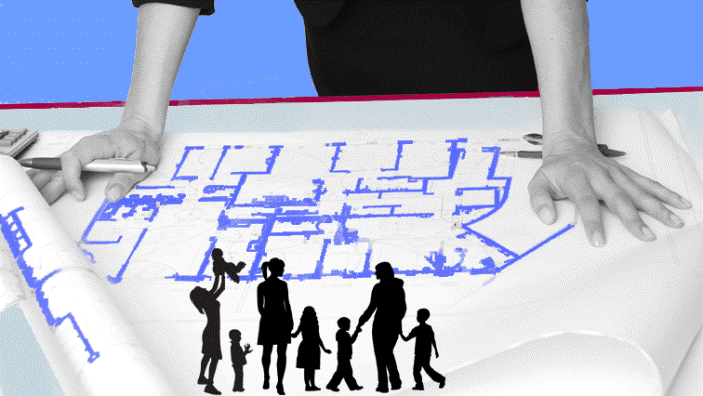 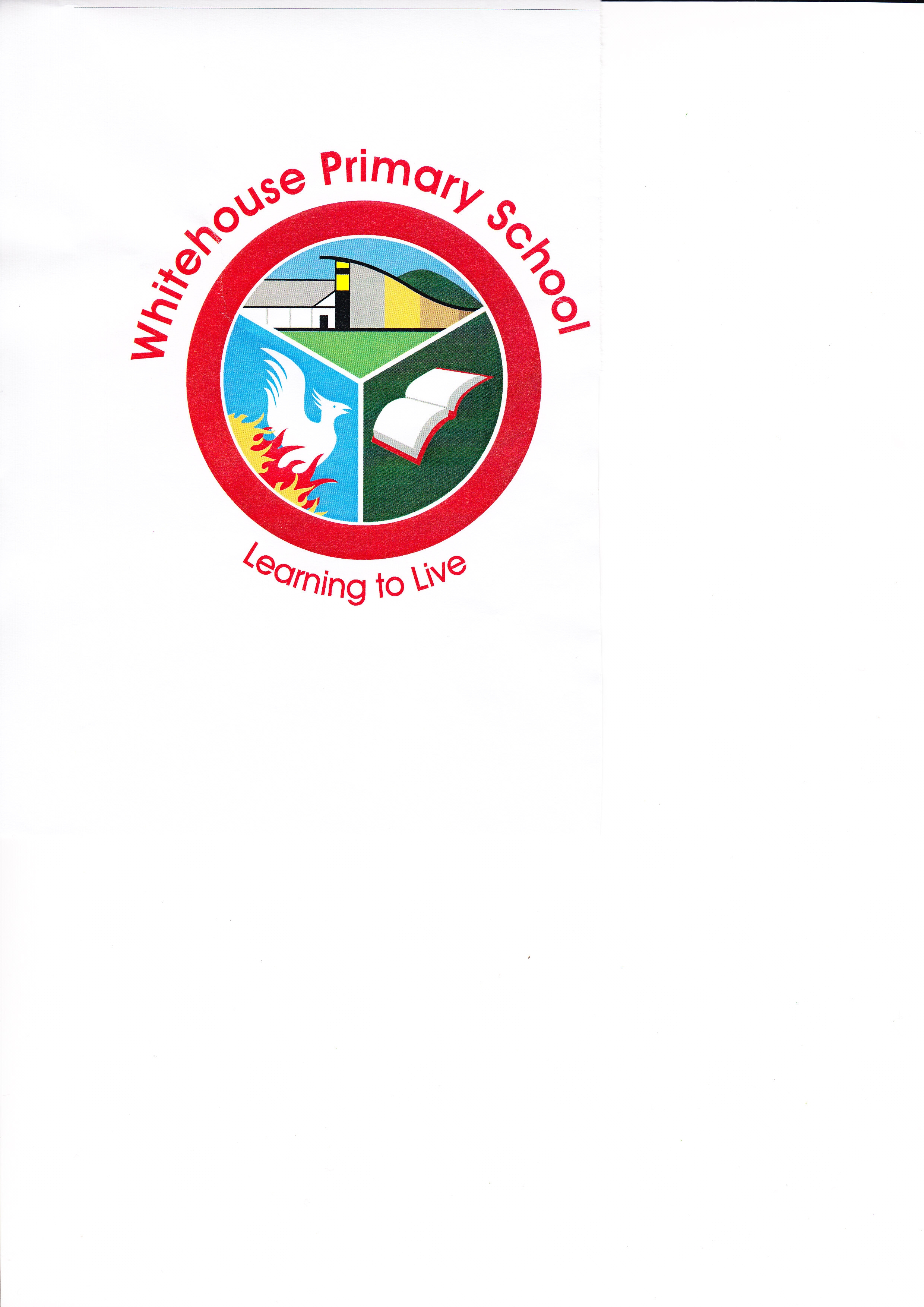 Blueprint 2020:‘Finishing Touches’ Parents’ NightPlanning for 2016/17 to 2018/19
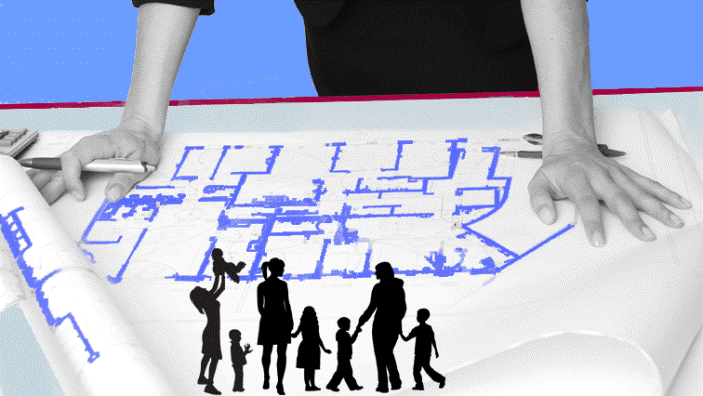 Governor & Parent Workshop
19th September 2016